العمل لكسب الرزق
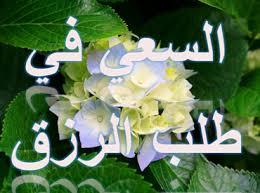 الحديث النبوي الشريف
عن المقدام بن معدي كرب رضي الله عنه ، عن رسول الله صلى الله عليع و سلم قال : ( ما اكل احد طعاما قط خيراً من ان ياكل من عمل يده ، و إن نبي الله داود عليه السلام كان ياكل من عمل يده ) .
أتَعَلَمُ
قَطُ : أبَدًا .
عَمَل يَده : ما يَحْصُلُ عَلَيْه الْإنْسانُ بكَسْبه وَاجْتهاده .
التعريف براوي الحديث
هو الصحابي الجليل المقدام بن معدي كرب الكندي ، ( نسبة 
الى قبيلة كندة  ) ، روى  عدداً من الاحديث عن الرسول الله 
صلى الله عليه و سلم . وكان من فرسان العرب المشهورين ،
وشارك في معركة القادسي  وفي فتح فارس .
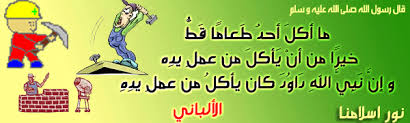 افهم
وكان الصحابة رضي الله عنهم اصحاب مهن و حرف، فمنهم الخياط و الحداد ، و النساج ، و النجار ، و المزارع ، و التاجر .فقد عمل عبد الرحمن بن عوف و ابو بكر الصديق رضي الله عنهما في التجارة ، وعمل الزبير بن العوام رضي الله عنه خياطاً .
لقد رعى رسول الله الإبل ، وشارك في بناء الخندق يدا بيد مع سائر المسلمين ، وكان يخيط ثيابه ويرقعها ويغسلها بيديه الطاهرتين الكريمتين ، وكان يطبخ ويكنس بيوت العجزة وكبار السن ويطهو لهم الطعام ، وكان كفرد عادي من المسلمين في طلب الرزق واستخدام يديه في العمل ، وكم من المواقف والأحاديث التي وردت عنه صلى الله عليه وآله وسلم تبارك العمل وتثني على كل عامل يأكل من عرق جبينه : قال رسول الله صلى الله عليه و آله و سلم : " ما أكل العبد طعاماً أحب إلى الله من كدِّ يَدِهِ ومن بات كالاً من عمله بات مغفوراً له
الهدايات النبوية
اجتهد في دروسي لاعمل في مهنة مناسبة
اعتمدعلى نفسي ، و انجز اعمالي بيدي.
اعتز بالانبياء واقتدي بهم 
افتخر بمهنة والدي وجدي